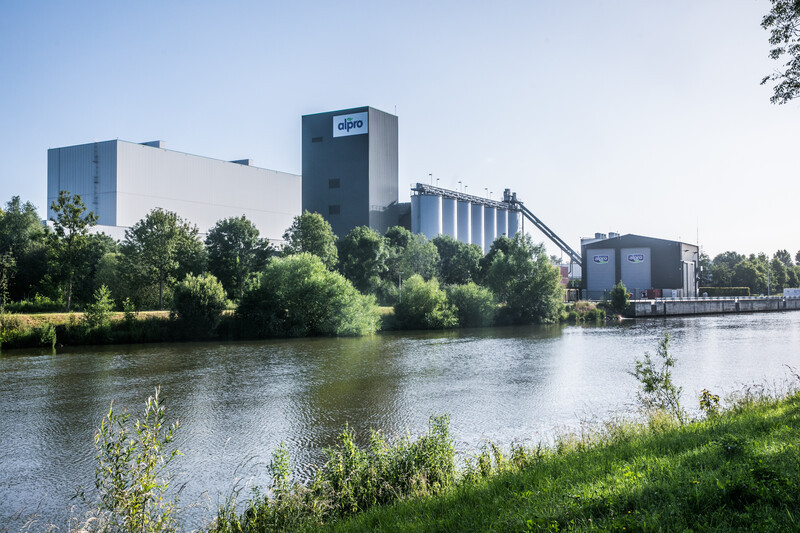 Paradigma shift van aanmaak die wisselende vraag volgt naar vraag die intermitterend aanbod volgtPOWER2heat @ Alproenergik 15 05 2024
VISIE
MOTIVATIE VAN HET PROJECT
FLEXIBILITEIT EN INTEGRATIE
TECHNISCHE DETAILS
OPTIMALISATIE NUTSACTIVA OP DE ENERGIEMARKT 
SWOT
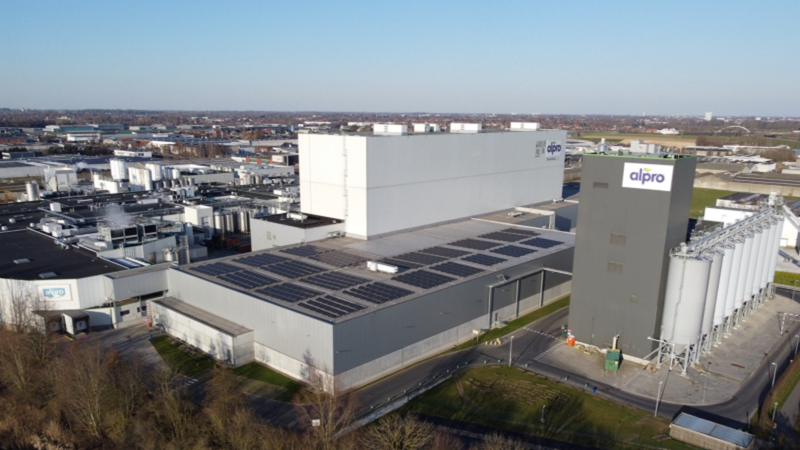 Dominique hamerlinck
0
[Speaker Notes: Photo’s end of rights date: 23.12.2026]
Energy transition Creating new challenges and a need to evolve the energy system
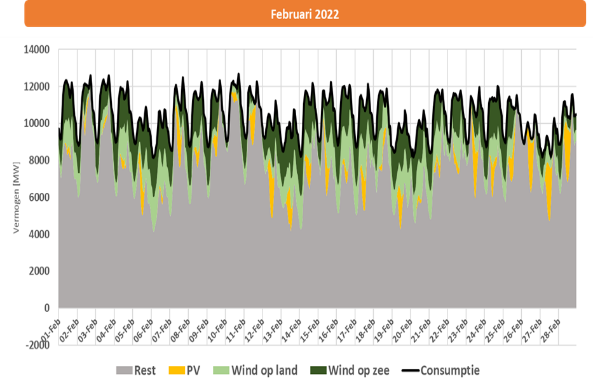 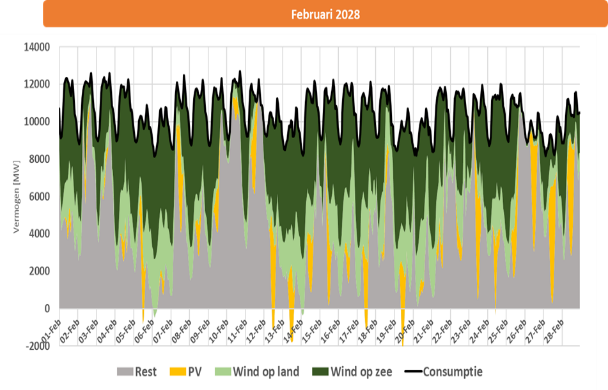 From generation following inflexible demand                             To demand following intermittent generation
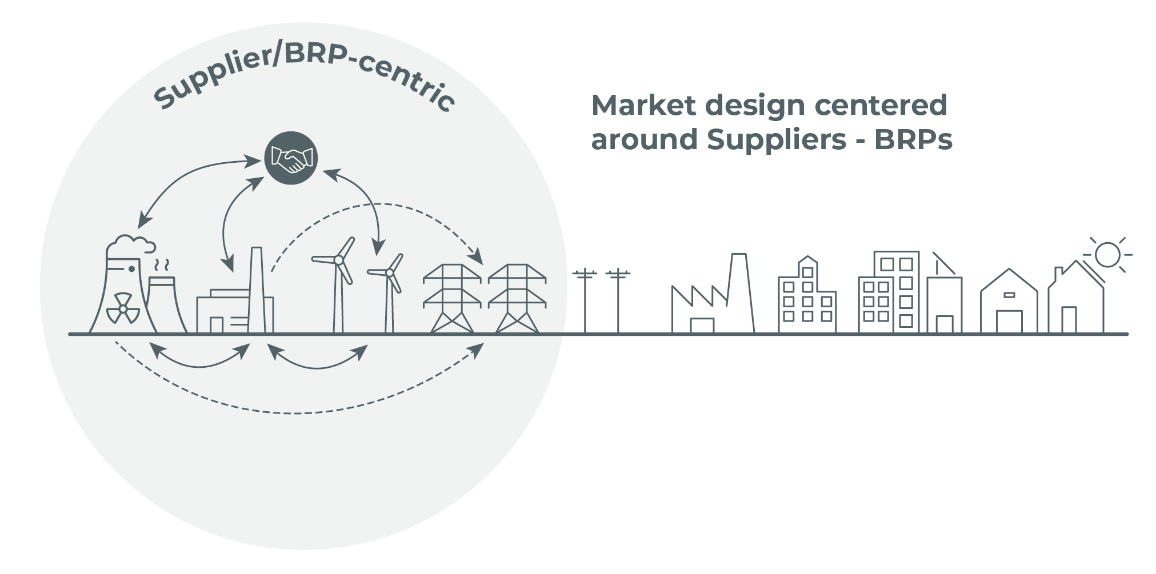 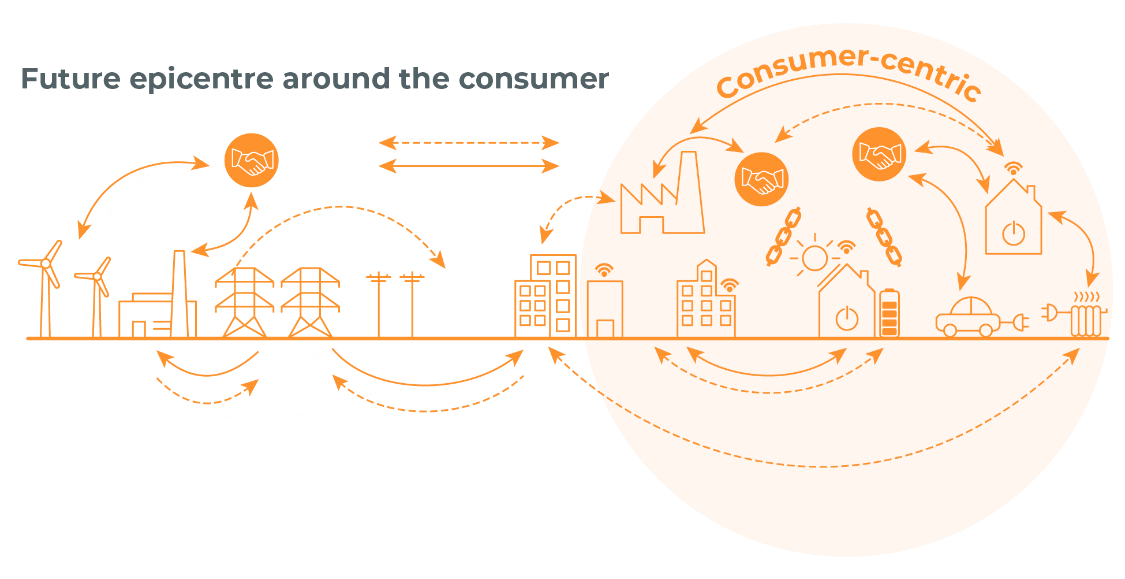 1
[Speaker Notes: More RES
Massive electrification
Energy reduction but electricity consumption increase
Leading to more need for flexibility and a change in the system = paradigm shift]
Een symbiose van planeet en productiviteit
Visie
Trias energetica +


"De vraag beperken,
Thermische integratie 
Zoveel mogelijk ter plaatse hernieuwbare energie produceren,
 Fossiele bronnen zo efficiënt mogelijk gebruiken, 
Hernieuwbare energie ook voor thermische energie kopen wanneer de markt er klaar voor is 
Zich voorbereiden op het koolstofneutrale tijdperk door elektrificatie  en flexibiliteit in de opwekking van de nutsvoorzieningen".
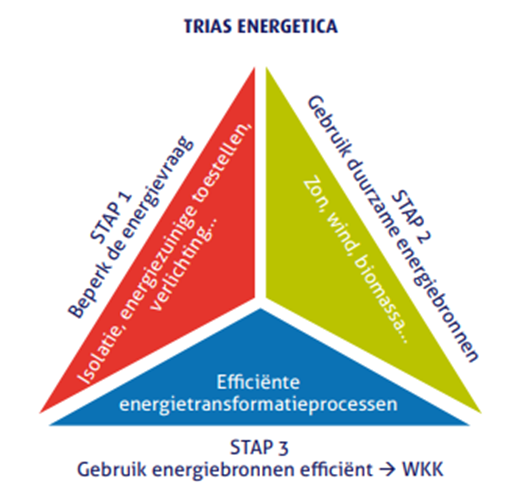 Motivatie project
BEDRIJFSZEKERHEID
MASTERPLAN UTILITIES
ELEKTRICITEIT
STOOM
WARMTE
KOELING
BETAALBAARHEID
Capex
Opex
DUURZAAMHEID
INTEGRATIE WARMTE
ELEKTRIFICATIE
HERNIEUWBARE ENERGIE
Duurzaamheid
Betaalbaarheid
Bedrijfszekerheid
3
Hot Water Smart Grid (HSWG)                Optimal “integration”
“sources” 
&
“consumers”
multi- temperatuur
netwerk
multi-temperatuur
buffertank
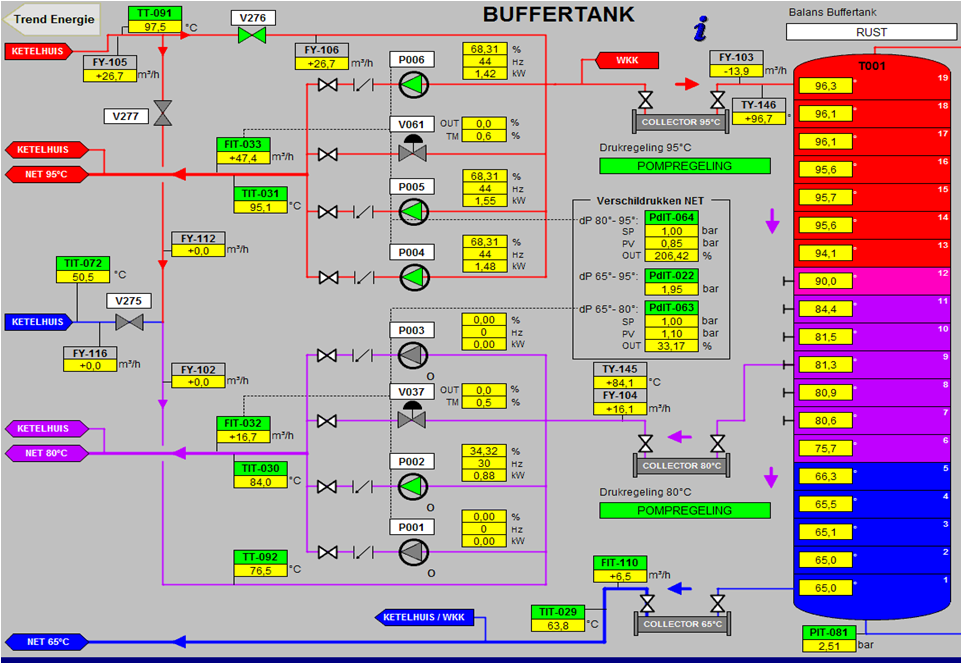 Sterilizors, CIP, cooling installation, steam  production, CHP,,WP
Optimal integration of all “sources” and “consumers”
Optimal balance of “production” / “waste heat” at different temperatures
Intelligent buffering and control system
[Speaker Notes: Is de basis voor het project, reeds 15 jaar consequent uitgewerkt, interne regulator van warmte]
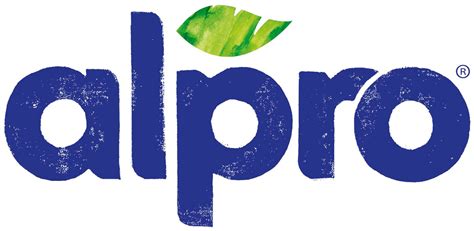 Flexibiliteit en integratie van utilities en energie
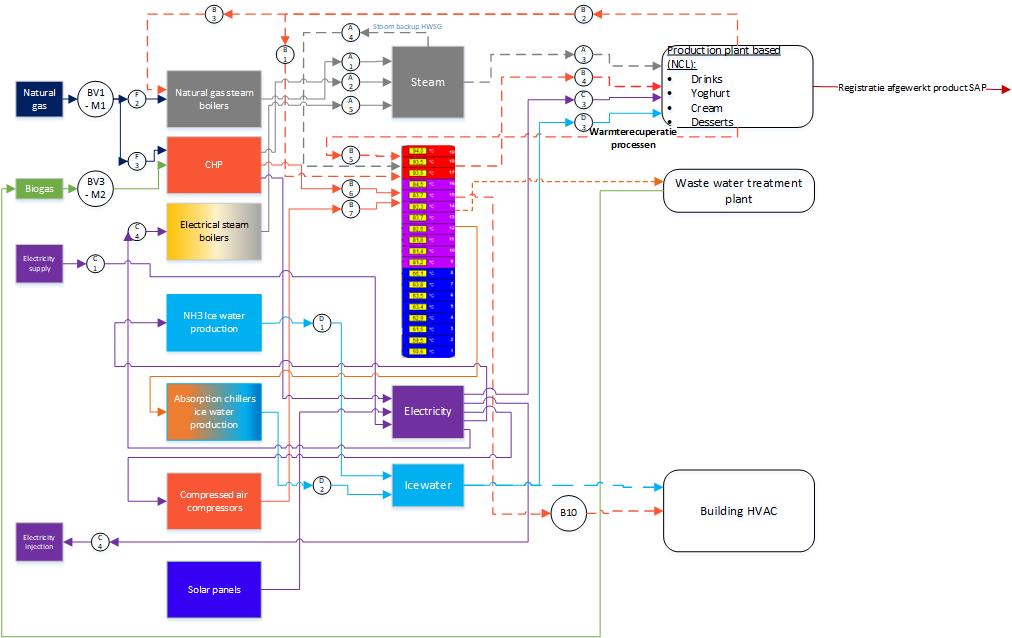 5
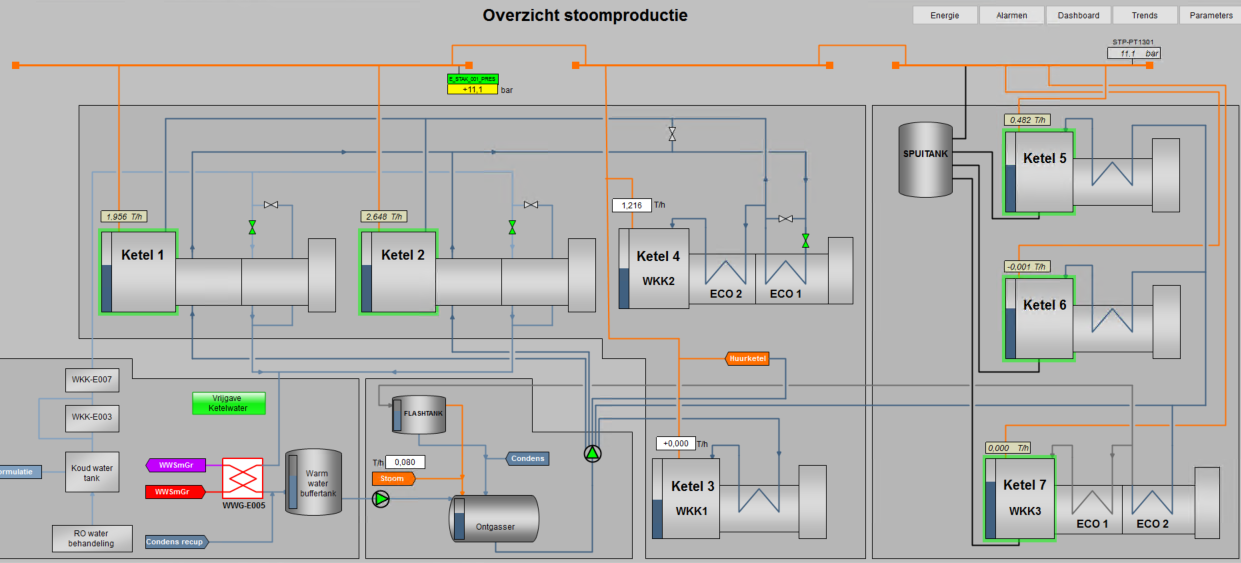 Insert Section title here
7
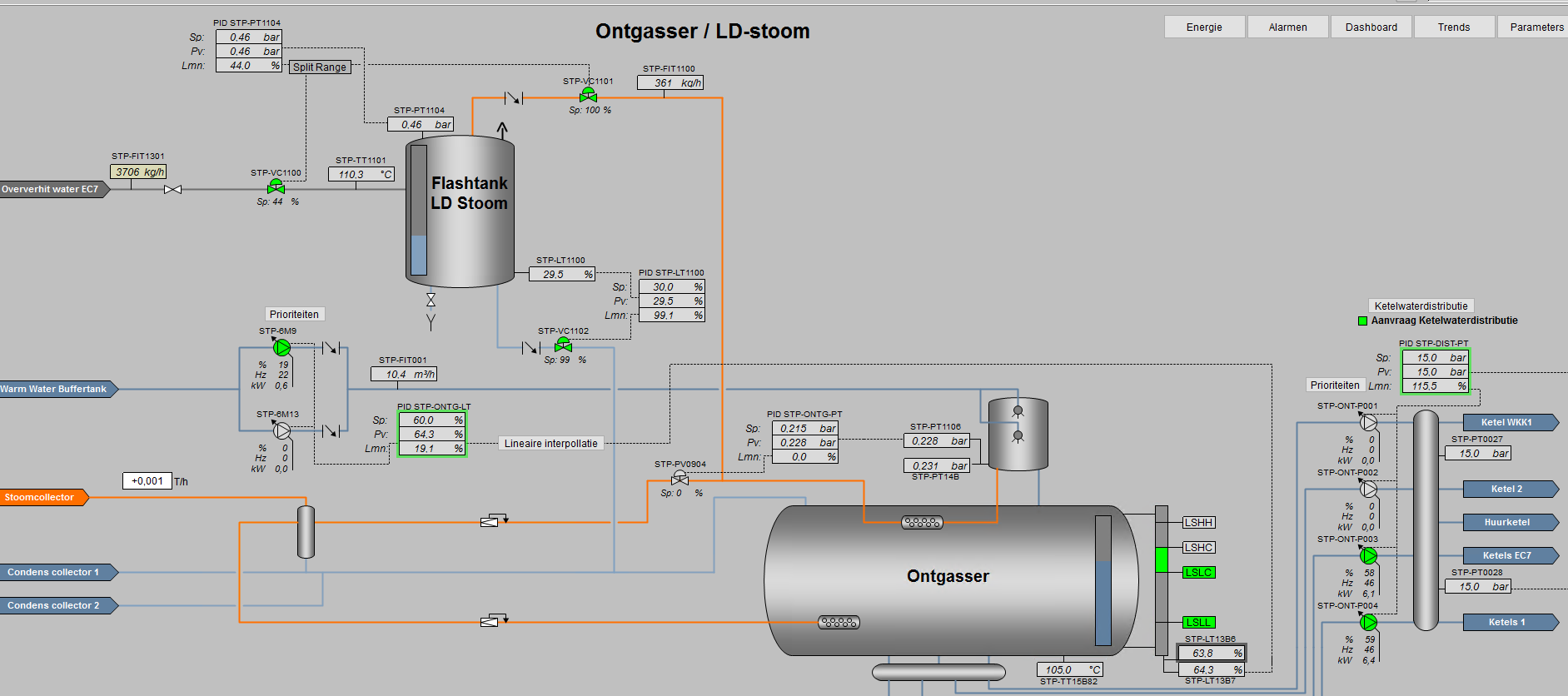 Insert Section title here
8
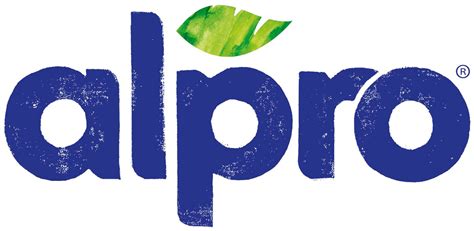 Flexibiliteit van utilities om gebruik van hernieuwbare energie te vergroten
Elektriciteit
Eigen productie
WWK,
Aardgas
Biogas
Zonnepanelen
Afname/injectie op het distributienetwerk
Stoom productie
Aardgas 
WKK
Elektrisch
MVR(in studie)
Elektrische weerstanden
HWSG, Hot Water Smart Grid
Proces warmte recuperatie
WKK
WARMTE POMP
Stoom back up
Buffer ,Interne warmte  regulator
Ijswater productie buffer  ,interne ijs water  regulator
Elektrisch 
Thermisch  absorptie koeling
Rest warmte
Aardgas
Demand control verbruikers
Gekoelde magazijnen buffering
Proces(in future)
9
Technische details
3d beelden
Details hybride boilers
Werkingsdetails hybride boilers
trends
10
Overview 2
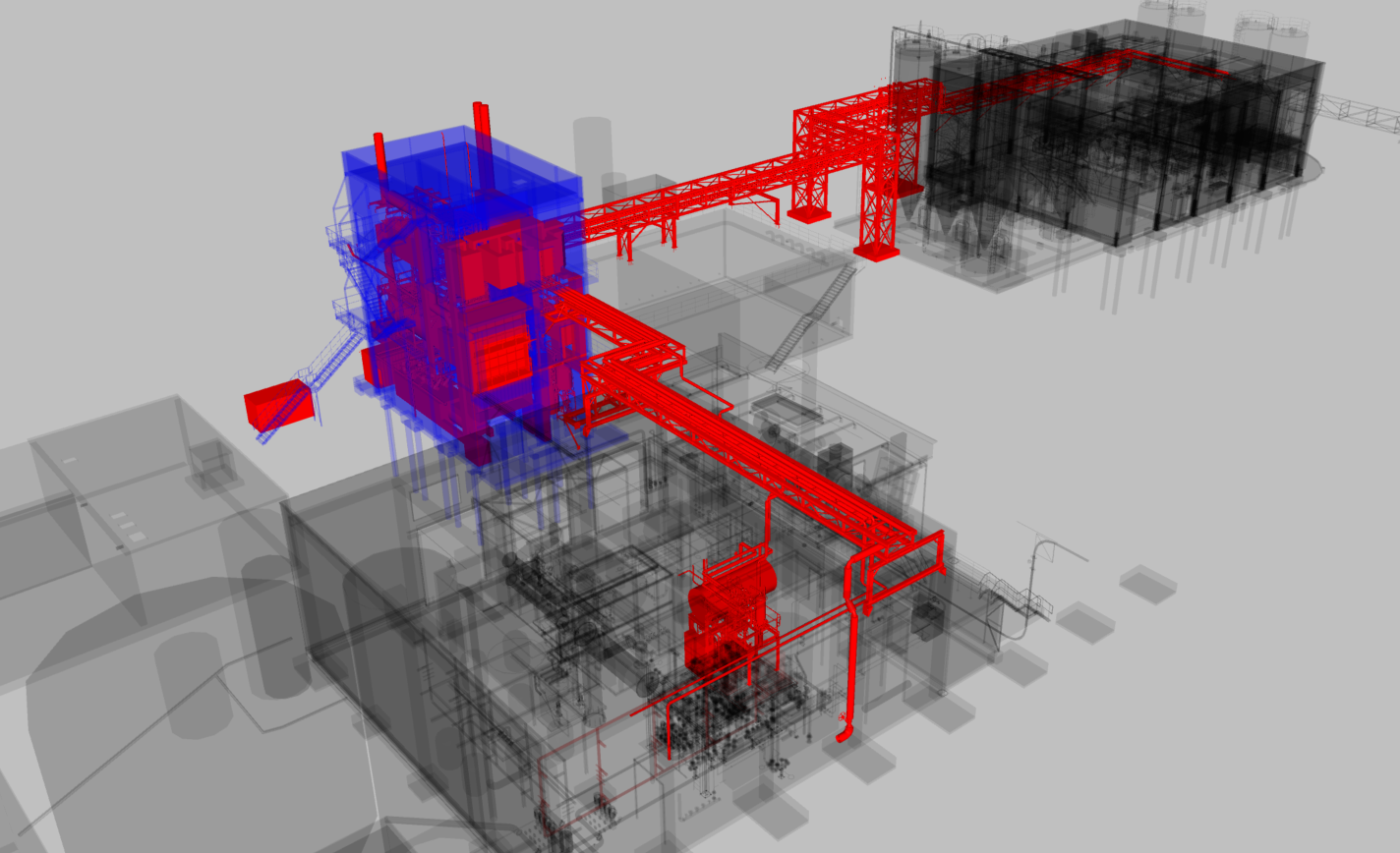 Overview 4
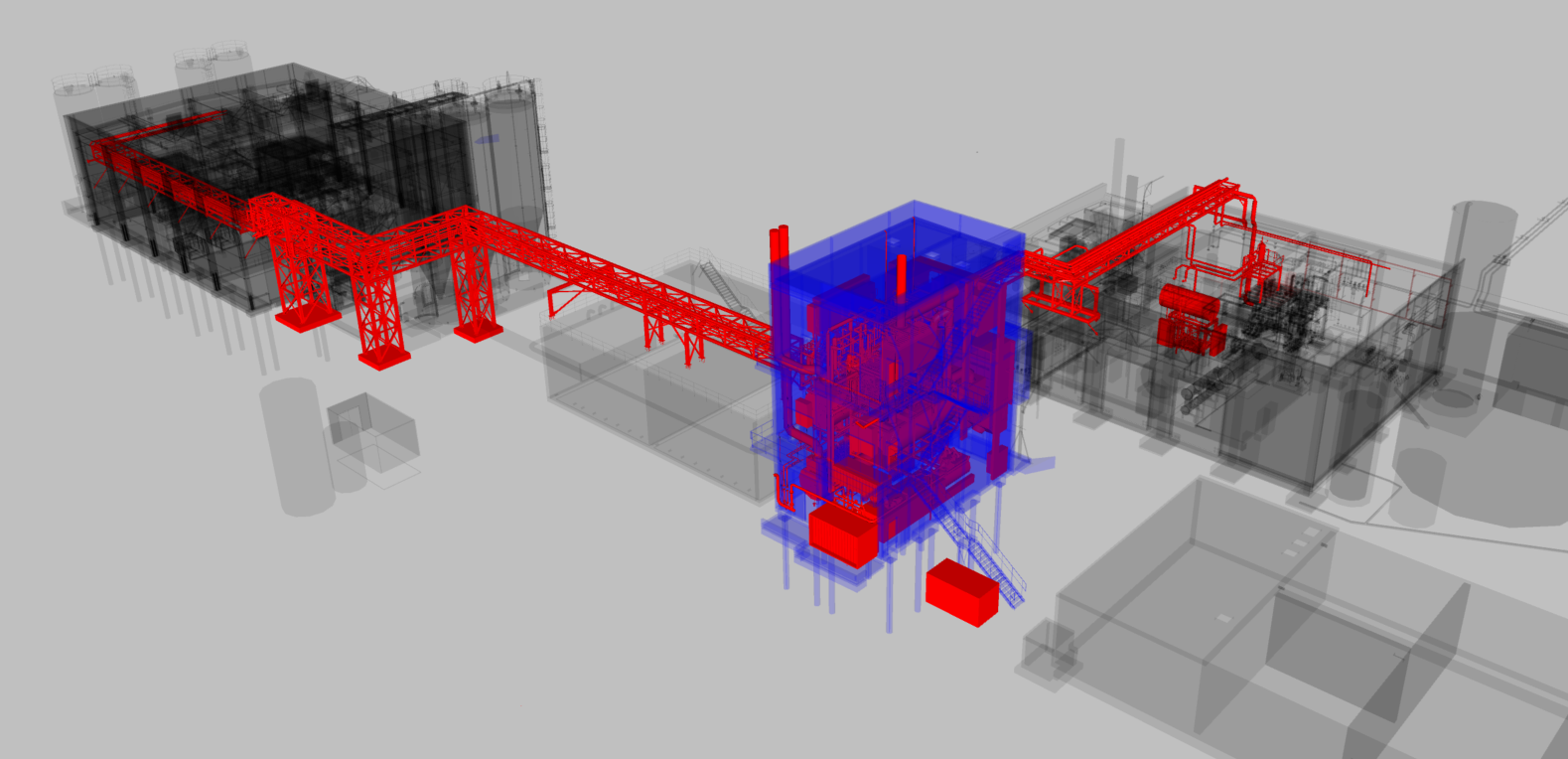 Overview 5
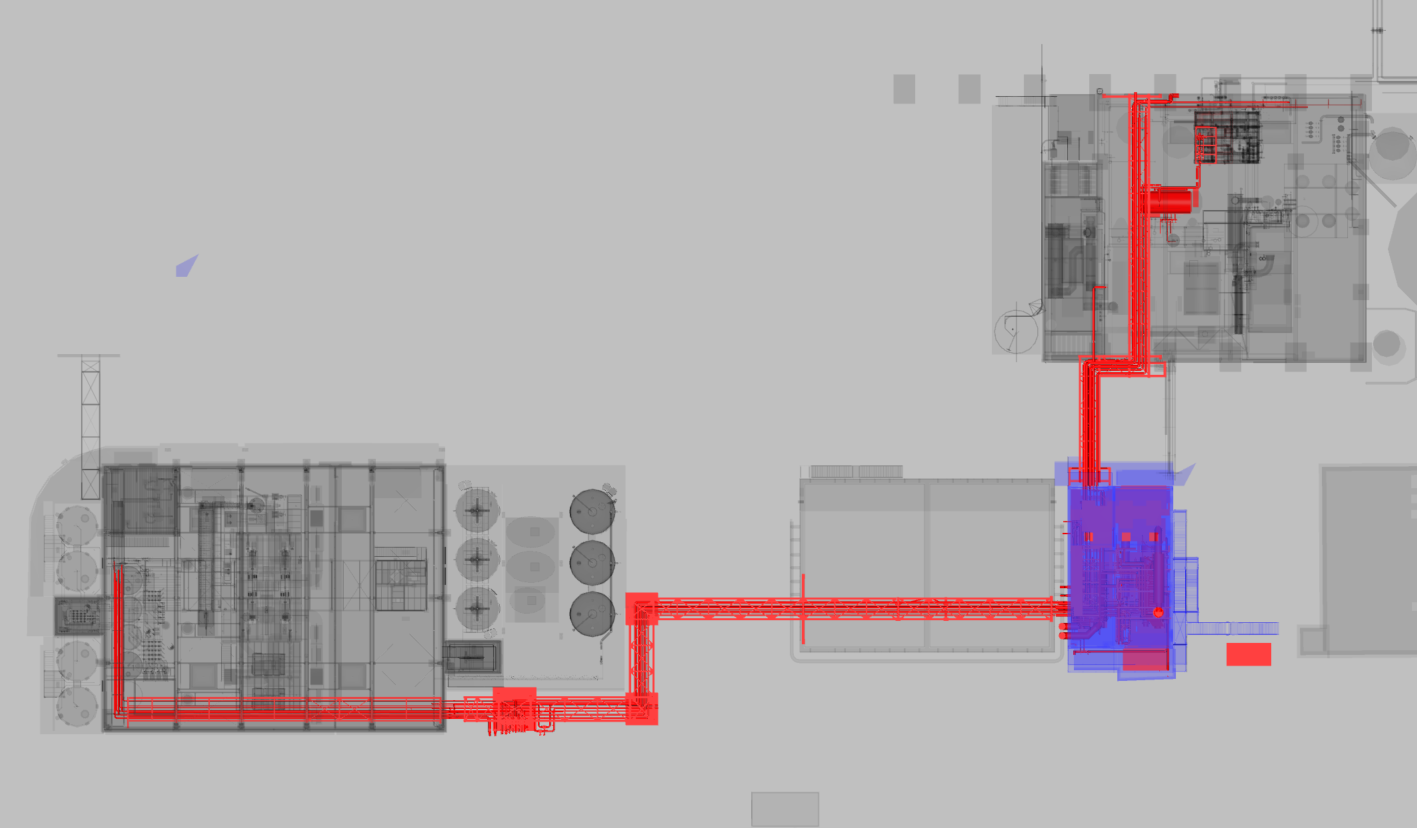 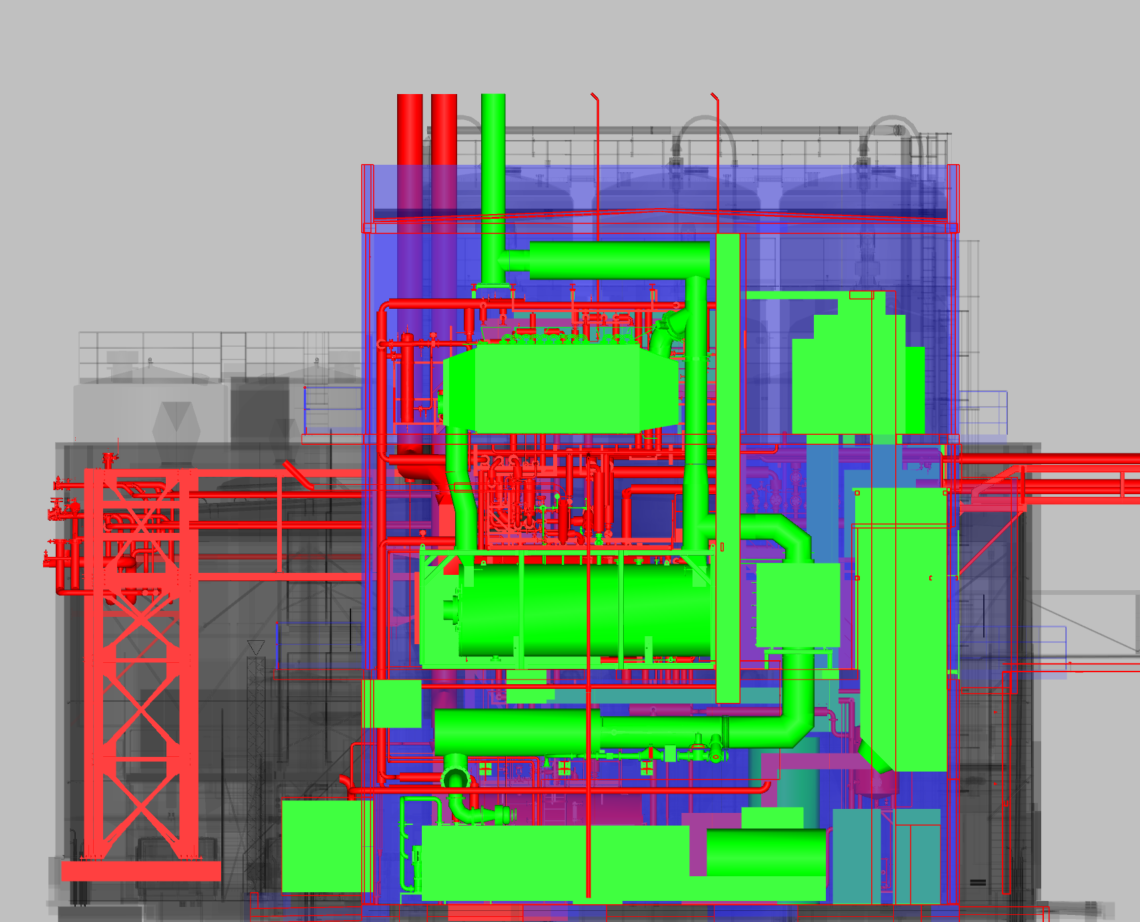 WKK-Traject
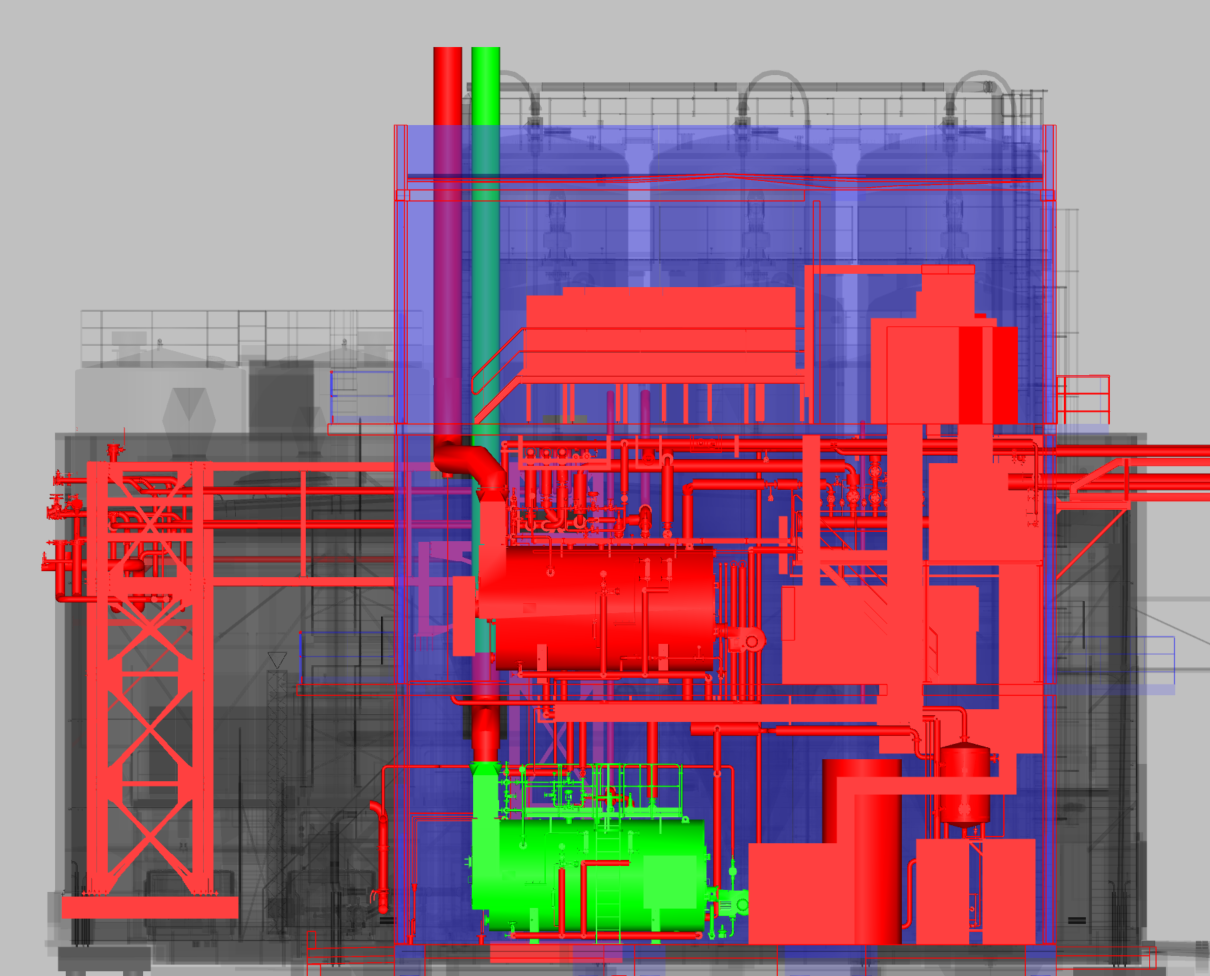 Stoomketel 5
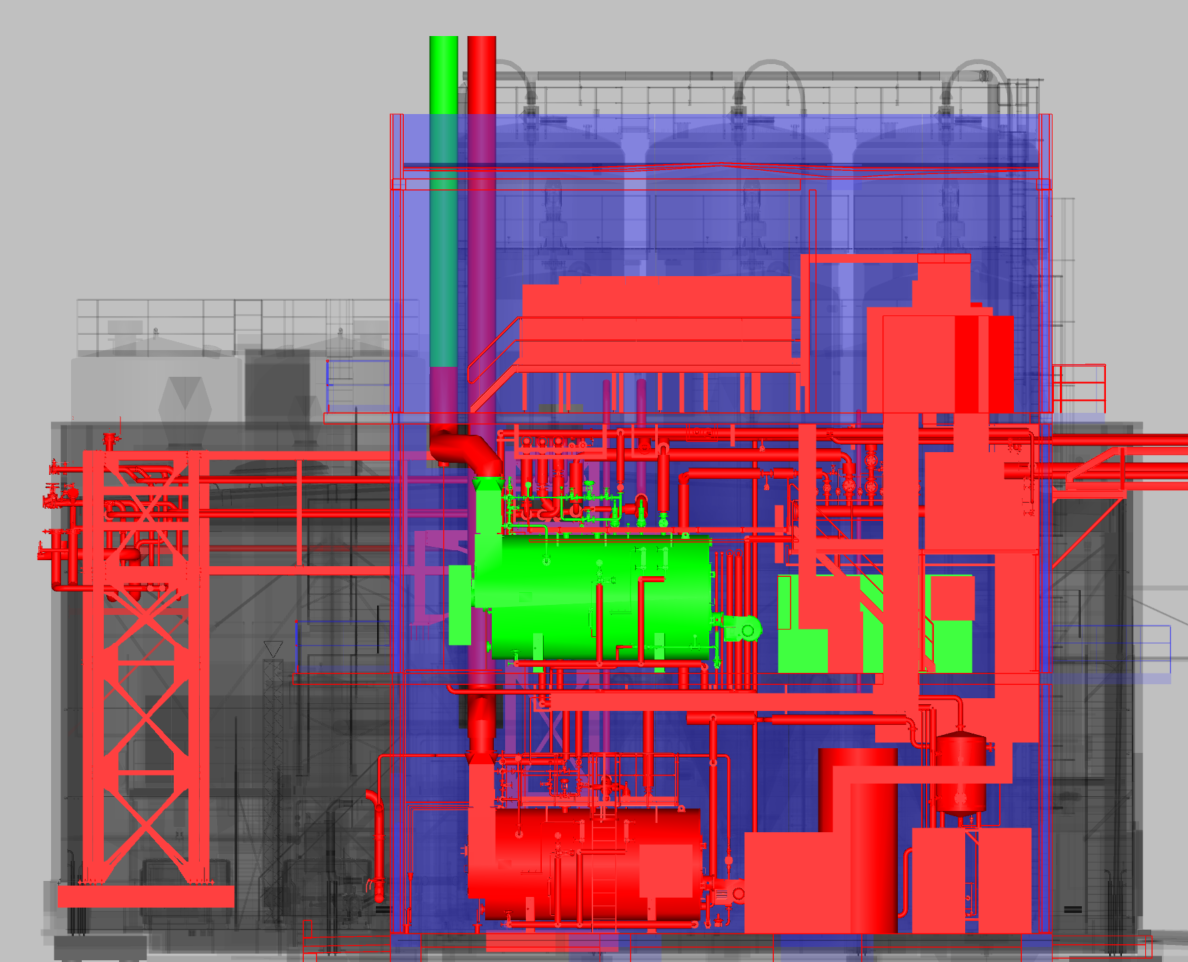 Stoomketel 6
NEW MV-SUBSTATION / UPGRADE Connection with public grid
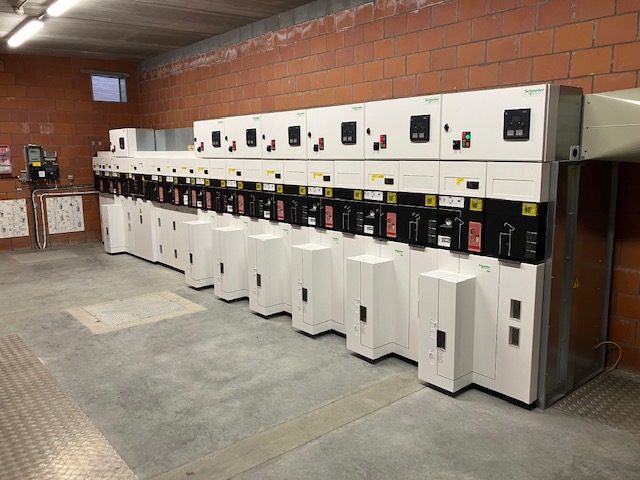 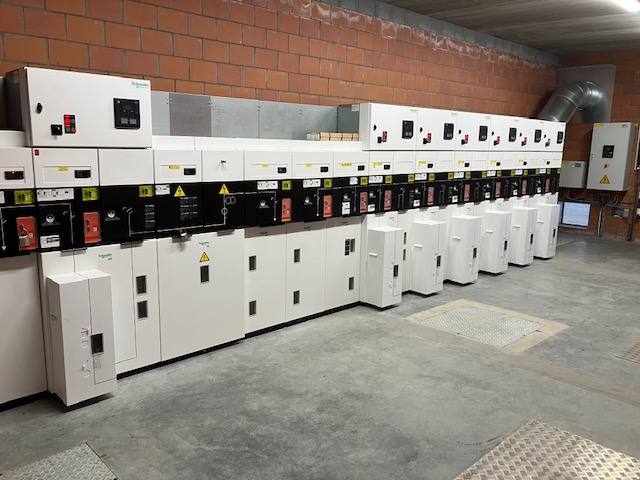 Inside the new substation
Futureproof : 
to receive a direct connection
to integrate a battery connection
to expand internal network
May 15, 2024
P2H ELEC
Elektrificatie   4000 KW  hybride e boiler voor stoomproductie
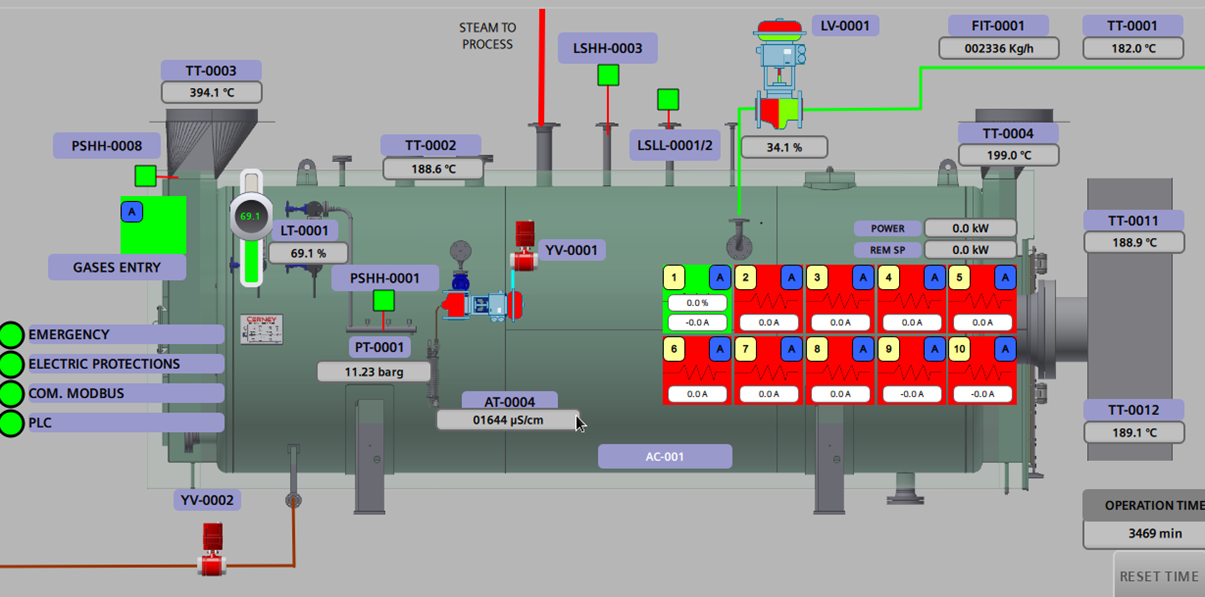 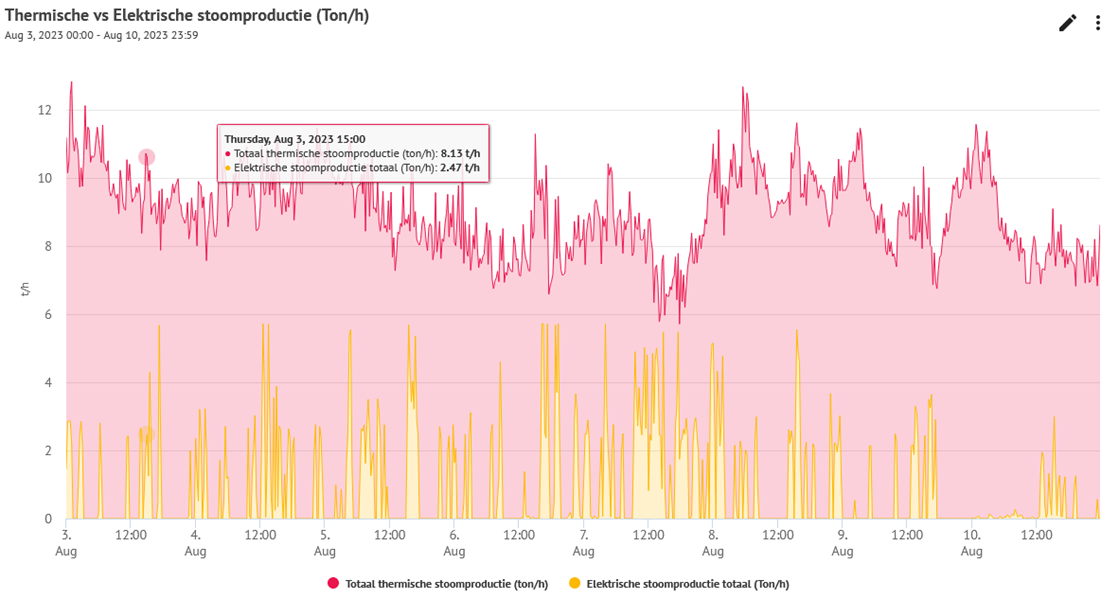 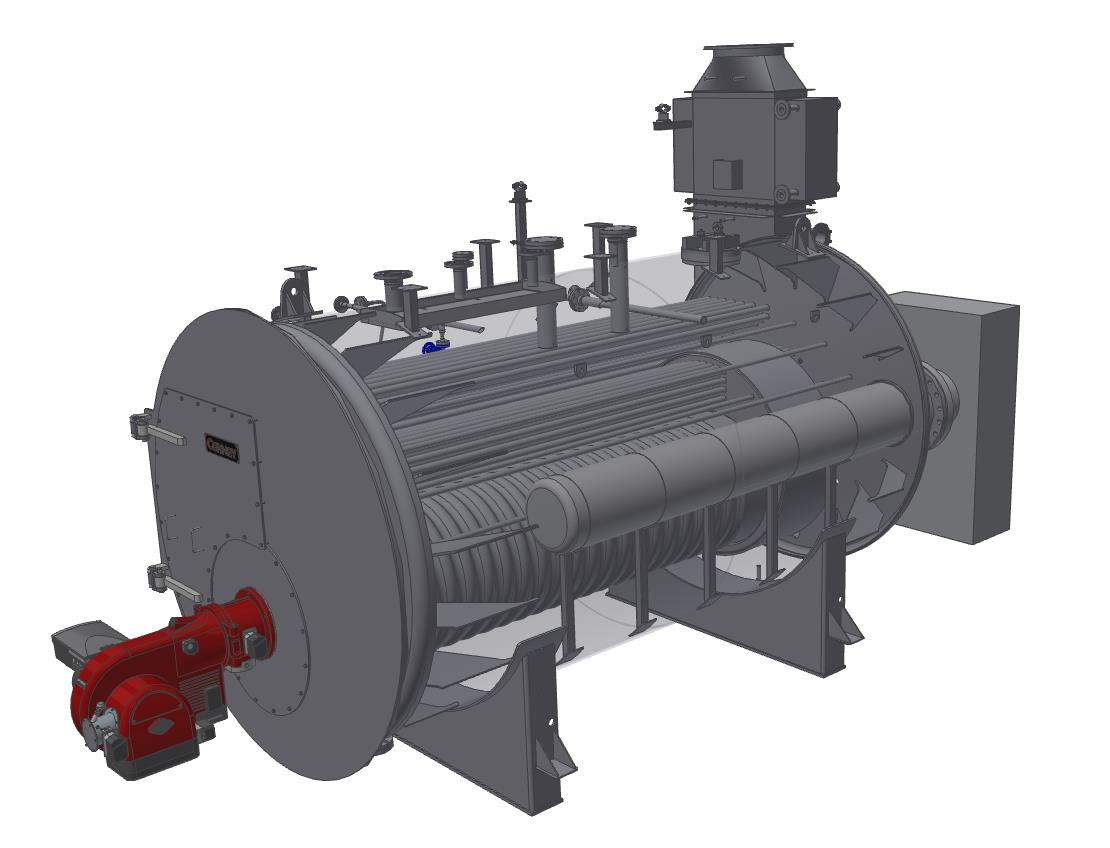 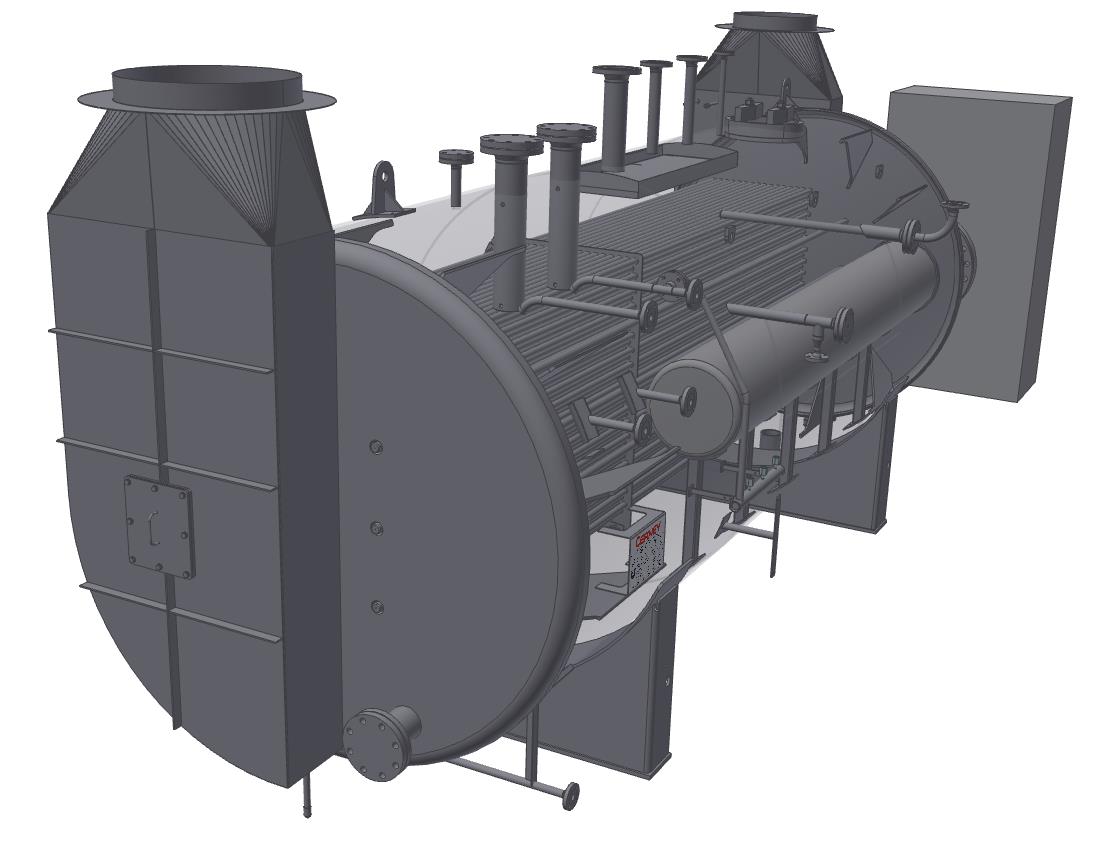 18
[Speaker Notes: WP niet matuur op deze hoge temperatuur,niet wachten ,nu al inzetten op elektrificatie,hybride ketels direct inzetbaar,]
Hybride boiler 6
10 elektrische weerstanden van 200 kWe = 2000 kWe

Weerstand 1 met thyristor 0 – 100% traploze regeling

Weerstanden 2-10  aan/uit regeling.

Elektrische stoomproductie gedreven door energieprijs day-ahead of onbalans. Drukstijging in ketel wordt geabsorbeerd door stoomnet.
Brander schakelt uit vanaf 11,4 barg
19
Hybride boiler 7
10 elektrische weerstanden van 200 kWe = 2000 kWe

Max rate 40kw/s

Weerstand 1 met thyristor 0 – 100% traploze regeling

Weerstanden 2-10  aan/uit regeling.

Elektrische stoomproductie gedreven door flexibiliteit of energieprijs day-ahead of onbalans. Drukstijging in ketel wordt geabsorbeerd door stoomnet.
20
flexibele elektrische stoomproductie
Ten gevolge van het snel inkomen en stoppen van elektrische stoomproductie is er een aanzienlijke drukstijging in de stoomketel en bijgevolg in het stoomnet. Het is belangrijk om voldoende marge te hebben om deze drukstijgingen op te vangen.

Daarnaast is er een abrupte stijging in de stoomproductie waardoor de toevoer van suppletiewater zal moeten stijgen.
21
Meer dan 10 % stoom gemaakt met e boilers
Insert Section title here
22
Betrouwbare Flexibiliteit
Volledig automatische sturing
Rimpeloos veranderen van utility aanmaakmethode 
Integratie van verbruiksprofielen
Buffering van warmte en koude
Demand control
23
[Speaker Notes: Grafiek met de belastingsprofielen ifv tijd elektriciteit, stoom, ijswater, HWSG]
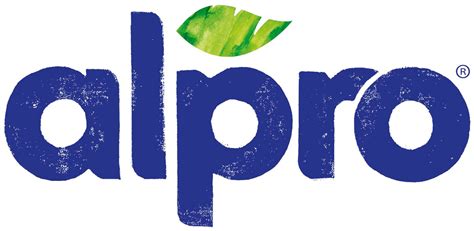 Optimalisatie activa op de energiemarkten
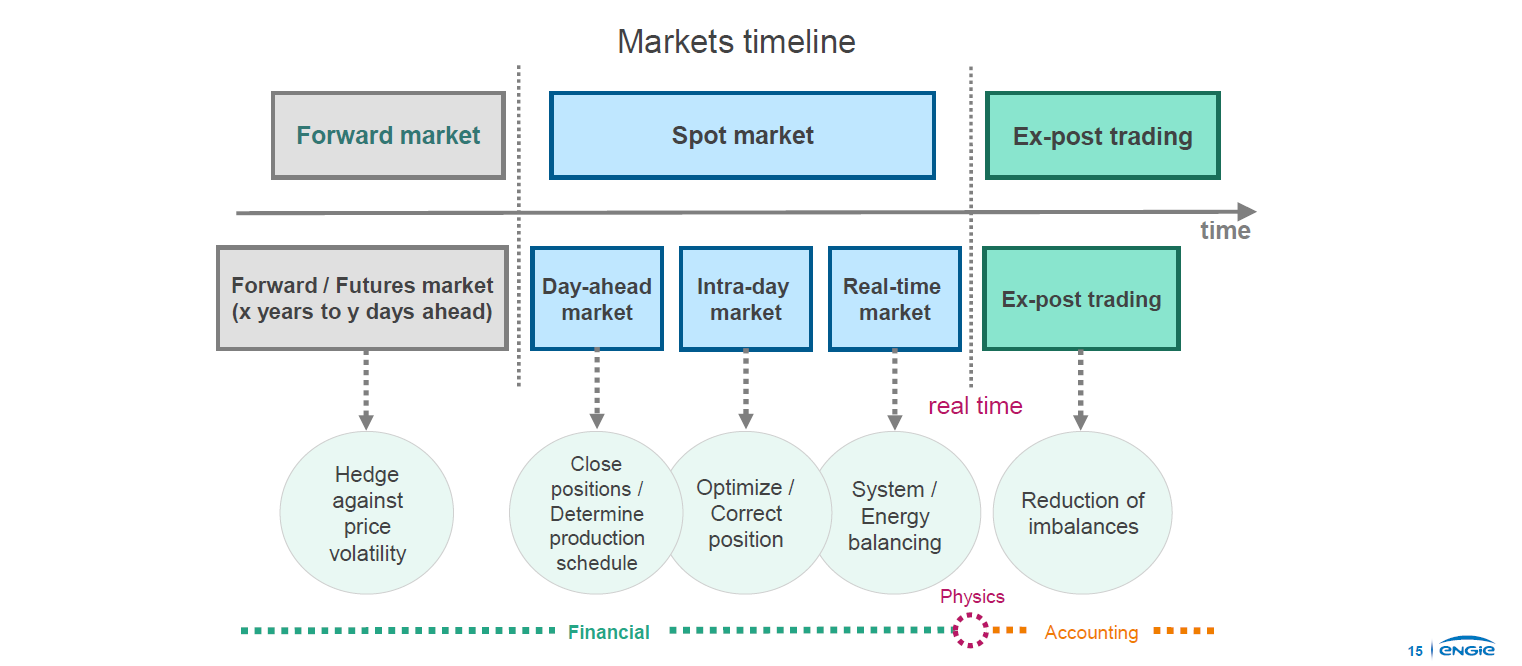 Imbalance
aFRR 
R2 + / R2 -
24
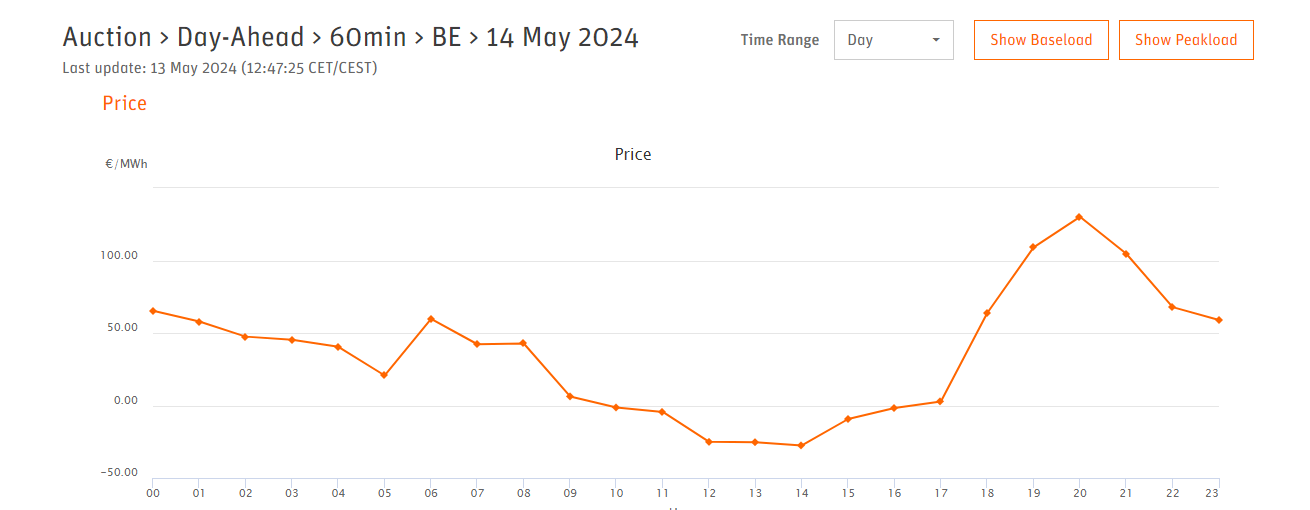 25
ETB strategic objective - January 2023
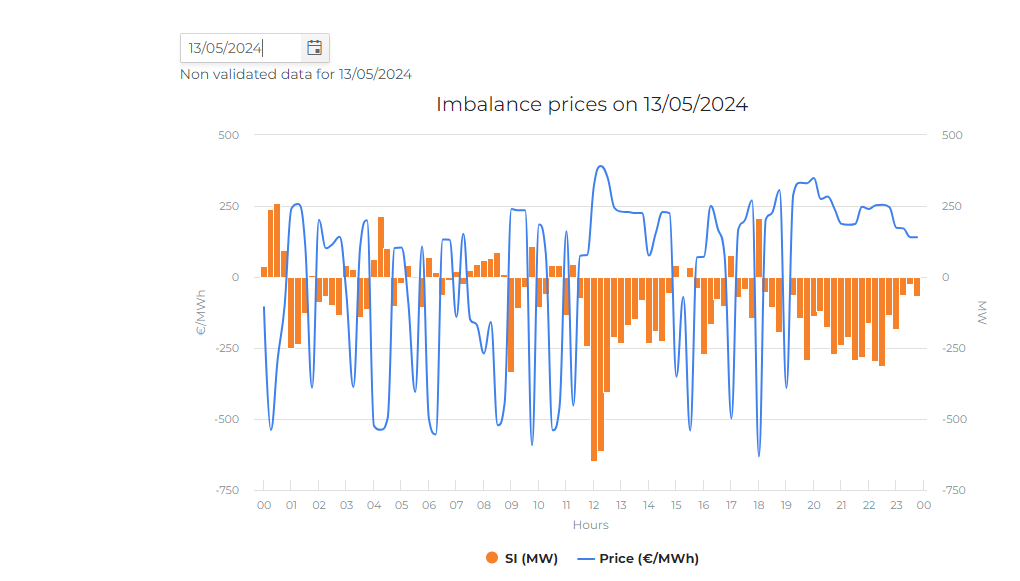 ETB strategic objective - January 2023
26
Optimalisatie activa op de energiemarkten
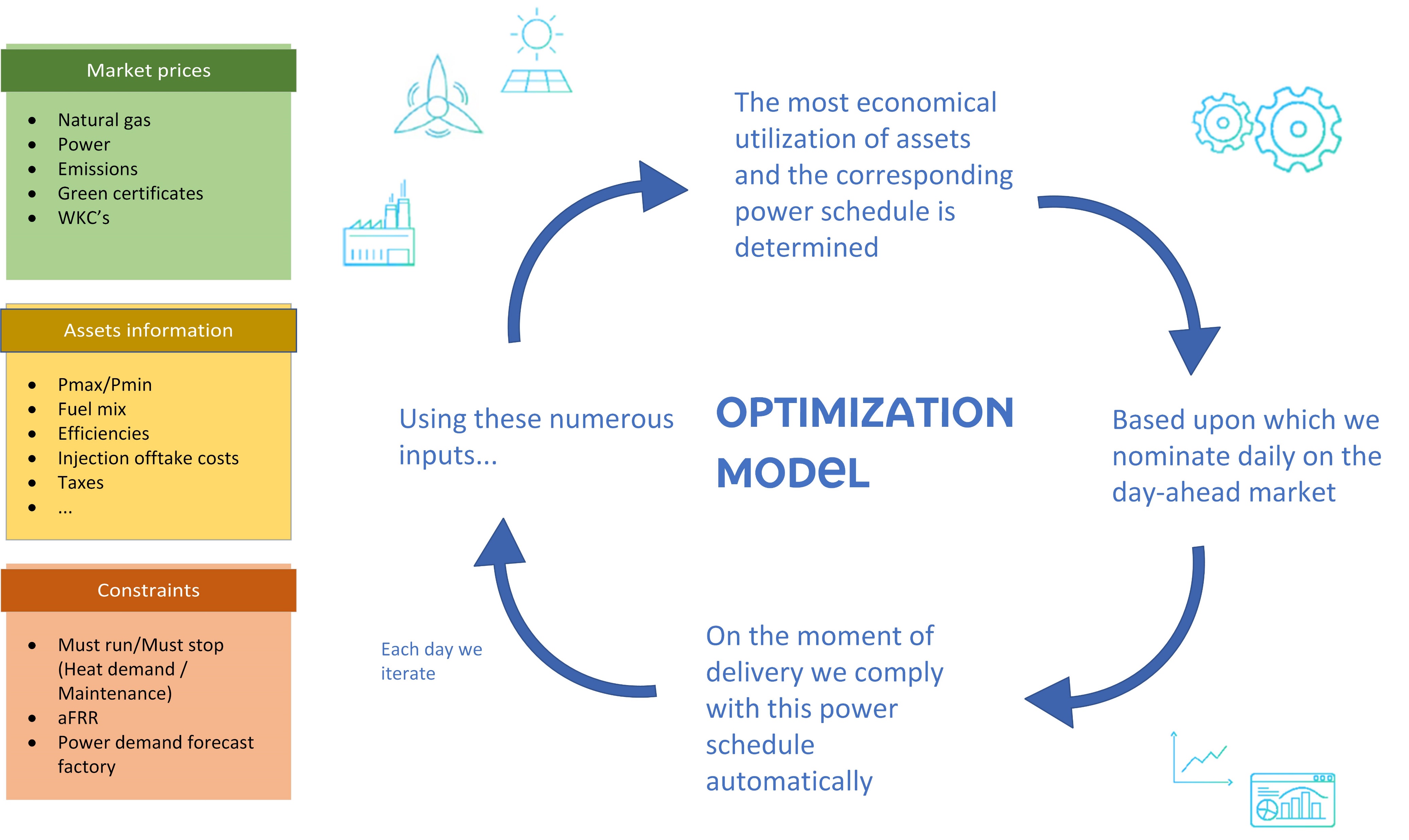 27
[Speaker Notes: Each day we feed the optimization model with several Markets data inputs such as natural gas price, power prices, cost for (CO2) emissions.
Also information related to our assets is inputted into the model such as upper and lower limits of power generation, or offtake (for our public grid connection), CHP/boiler efficiencies,…
And Constraints such as must run or must stop (relate to heat demand or planned maintenance) and factory power consumption forecast is taken into account

Given al this data, the model looks for an economic optimal point to source the required power. 
Different combinations can be make and sell, load following mode or offtake mode where we run E-boiler and buy from the grid. It all depends on the conditions

The output of the model is an optimum point for injecting into or offtaking from the grid.

The data is then sent to 
Our BRP (NEXT Kraftwerke)
Utility PLC’s
Metering & monitoring system database for data captation]
ENERGIEMARKTINTEGRATIE
FORWARD MARKT
INNAME POSITIES 
FLEXIBILITEITMARKT
BIEDEN OP DE FLEXIBILITEITSMARKT 
DAY AHEAD MARKT
BIEDEN OP DE DAY AHEAD MARKT
IMBALANSMARKT
BIJSTURING OP IMBALANS
Insert Section title here
28
EPARADIGMA SHIFT FROM ENERGY GENERATION FOLLOWING DEMAND INTO DEMAND FOLLOWING ENERGY GENERATION
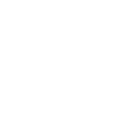 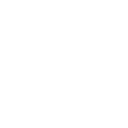 WIN WIN
MORE RENEWABLE ENERGY USEDBETTER BALANCED PUBLIC GRIDOPTIMIZED ENERGY COST FOR ALL ENERGY PRICE SPREADS between gas and electricityADJUSTMENT  POSSIBLE IN CASE OF LONG TERM FAILURE OF EQUIPMENT
STRENGTHS
WEAKNESSES
PREDICTABILITY FEASIBILITY
TECHNICAL KNOWLEDGE
ENERGY MARKETS KNOWLEDGE
COMPLEXITY
MATURE RISK MANAGEMENT RFEQUIRED
W
S
O
T
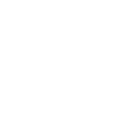 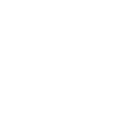 OPPORTUNITIES
THREATS
DYNAMIC CAPACITY TARIF
MORE PERFORMANT AND LIVE DATA EXCHANGE
AI FOR FORECAST DEMAND AND PRICE
MORE AND MORE RENEWABLE ENERGY AVAILABLE
GRID CONNECTIONS
EXCEEDING CONNECTIONS LIMIT
DUNKELFLAUTE
LONG  TERM FAILURE OF EQUIPMENT AND OR FORECAST  RESULTING IN HIGH ENERGY COST EXPOSURE
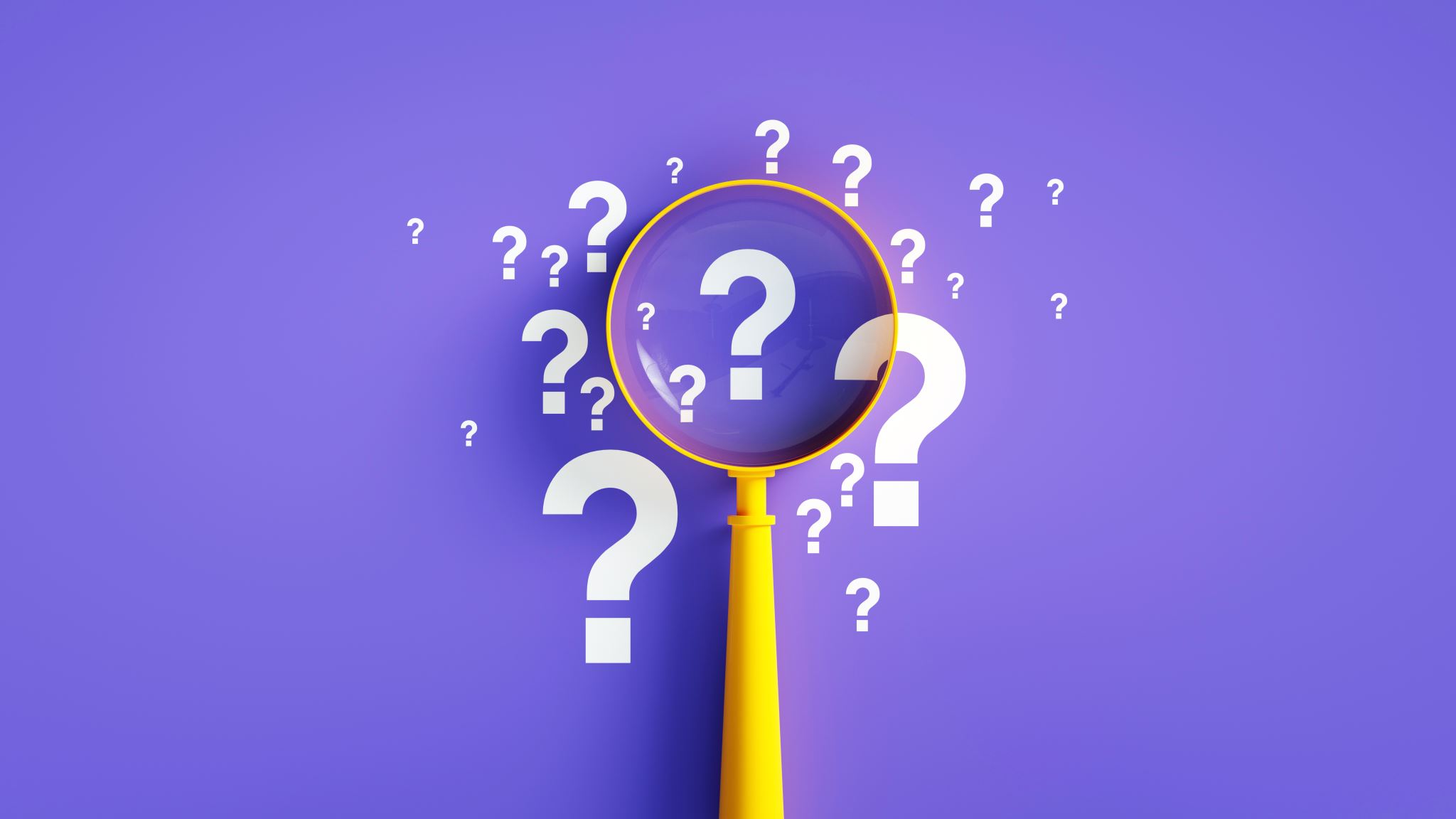 Q & A
Insert Section title here
30
THANK YOU
31
Insert Section title here
32